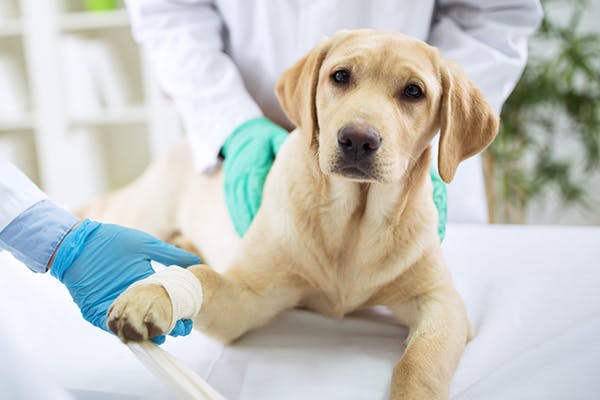 Hemorrage and hemostasis
Dr. Ashraff Abdulrazaq
■ Loss of blood from the vascular system 
■ Bleeding is eventually accompanied by 
    ● shock 
    ● and loss of red blood 
    ● reduce the oxygen carrying 
        capacity of blood
Hemorrhage
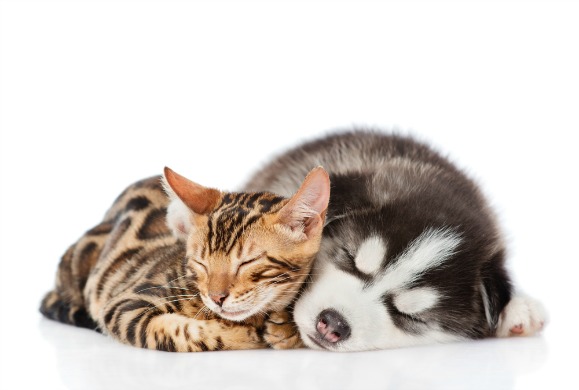 Causes
1- penetrating wound
2- Incisions (surgical incision)
3-Contusions or laceration
4- Blood may fail to clot within normal time because, Liver      disease, irradiation, chemical poisoning
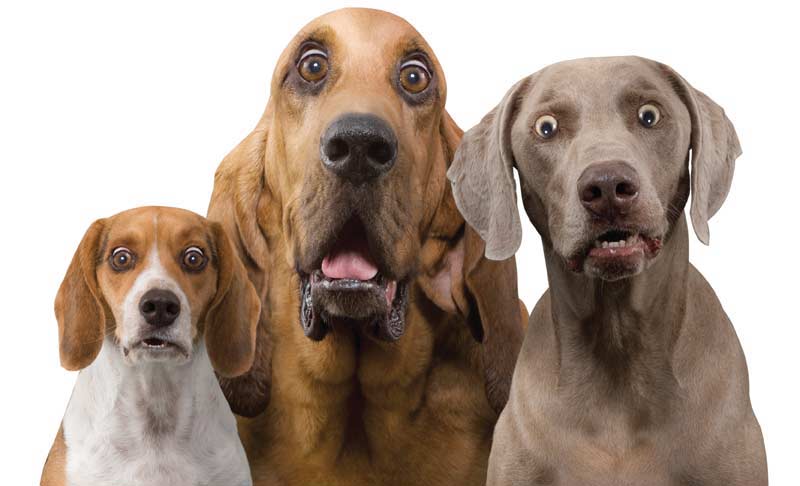 Classification
1-according to source 
2-according to time of occurrence
3-according to extent
classification
According to source
Arterial hemorrhage
Blood is bright red, and flow under pressure
Venous hemorrhage 
Blood is bluish-red and flow freely
Capillary hemorrhage
The blood oozes under very low pressure
According to time of occurrence as
Secondary hemorrhage
Occurs more than24 hours  after initial injury, usually result of necrosis, ulceration, occur due to slip ligature
Primary  hemorrhage
Occurs at the time of injury
Intermediate hemorrhage
Occurs within 24 hours of injury
classification
According to extent
Petechial hemorrhage
Small hemorrhagic areas within skin, serosa, mucosa
Deep hemorrhage
Which refers to extravasations into soft tissue.
Brushing hemorrhage
Which refers to larger  areas of subcutaneous or submucosal hemorrhage
Hemostasis
■ A complex process that stops bleeding after injury to a blood vessel.

►The process of hemostasis can be divided into distinct             stages namely:
1-primary hemostasis-- platelet plug formation
2-secondary hemostasis – coagulation cascade
hemostasis
► There are at least 3 factors involved in the spontaneous arrest of         bleeding:
  1●Extravascular
  2● Vascular
  3● Intravascular
Hemostasis
Extravascular:
Location of vessels, elastic nature of surrounding tissue, vessels passing through bone or cartalige are protected, vasoconstriction tend   to reduce hemorrhage
Vascular:
When B.V injured the intima rolls inward and vessels end retract, provided suitable surface for accumulation of platelet and clot formation
Intravascular:
A series of blood clotting factors become activated when blood platelets  undergo morphological changes in the presence of damaged endothelial tissue.
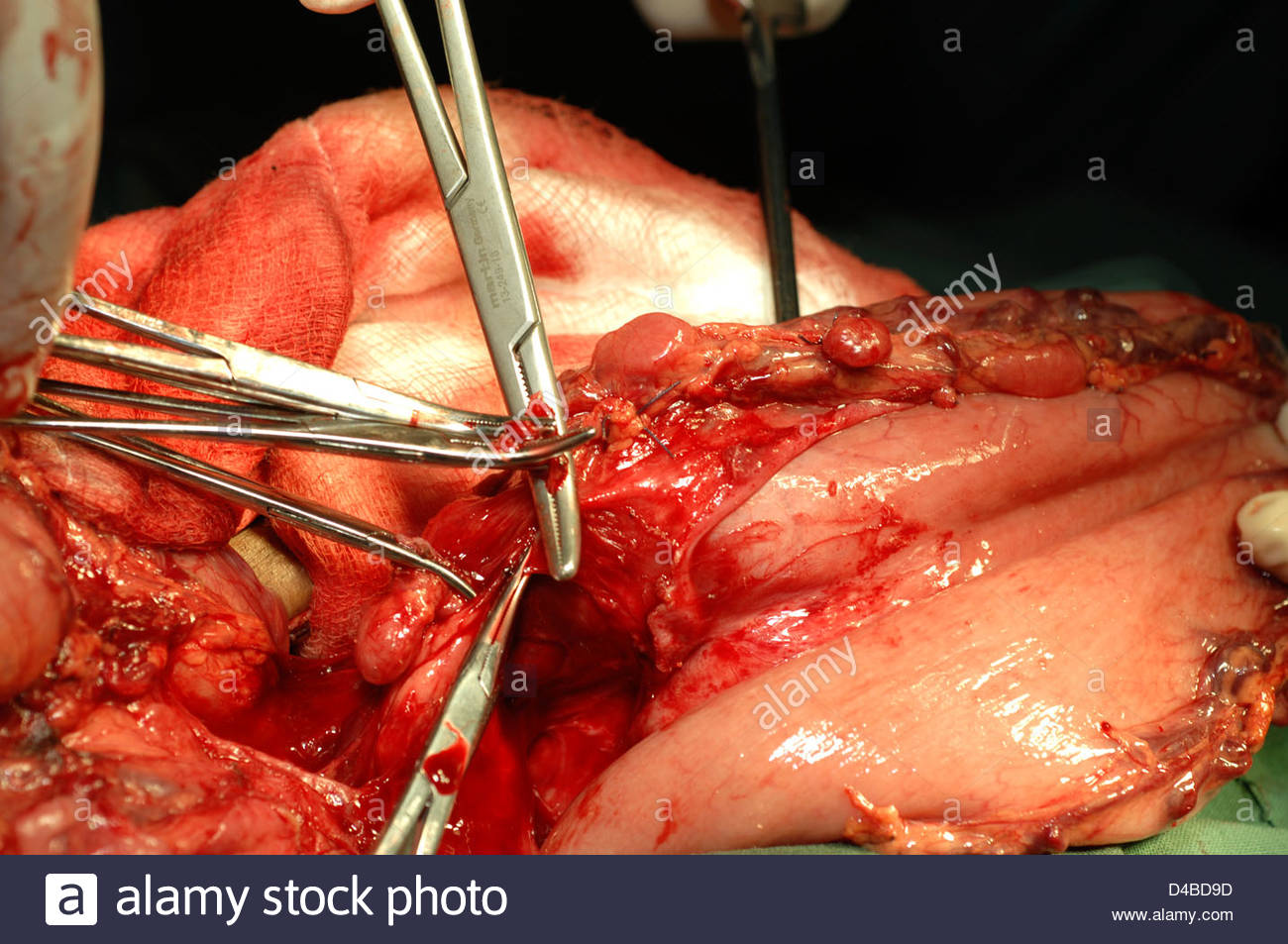 Mechanical arrest of haemorrhage
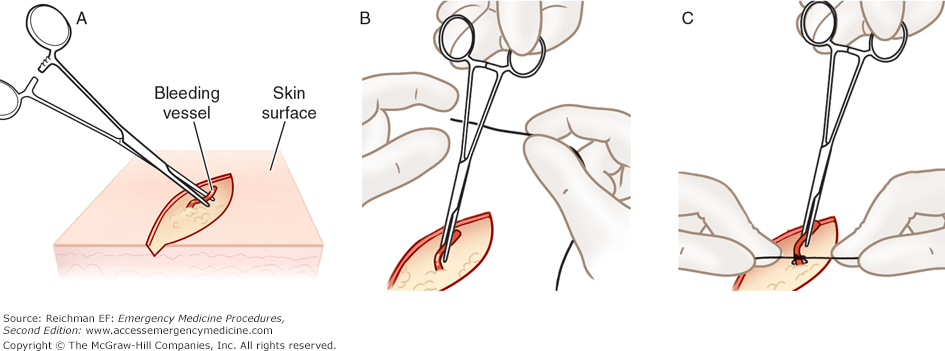 1-Crushing
2-Torsion: can be twisting vessels by artery forceps
3-Ligation: This involves tying the end of bleeding vessels  to prevent     further escape blood materials which used  same which used in          suture
4-Suturing: Although suturing is used primarily to appose wound           edges
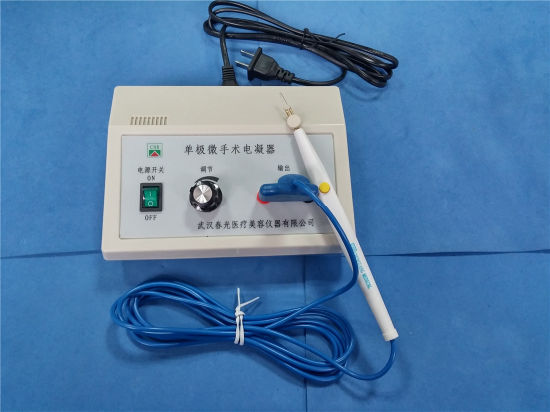 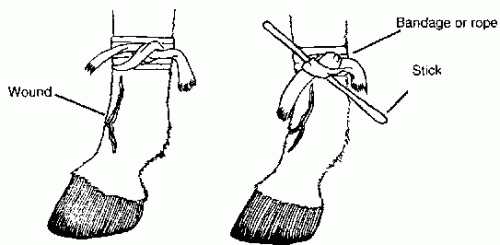 Mechanical arrest of haemorrhage
5- pressure: Bleeding from surgical incision can be stopped by                pressing a gauze sponge against the bleeding point
6- Tourniquet: by constricting band , should used for short time,             tourniquets should be released every 20 minute 
7- Electrosurgery and Electrocoagulation, Thermocautery burns              tissues, and the coagulated tissues act as hemostatic plug
Hemostasis with topically applied substances
Substance have an astringent effect on tissue and blood vessels, applied topically to small cut, example feeric sulfate, feeric chloride, glacial acetic acid, silver nitrate, alum, tannic acid
►Specific coagulant:
  Gelfoam is a spongelike substance which a large surface on which blood will clot, topical thrompin is  specific coagulant factor
► Systemic hemostatic agents:
Vit K is necessary for formation of prothrombin, and helpful in preventing excessive hemorrhage